ЛЕКЦІЯ №4
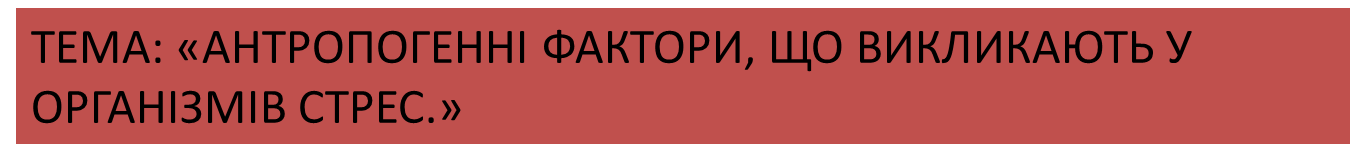 Поняття стрес по різному використовують у різних галузях науки. Вперше у якості наукового терміну воно було введено у медицину Сельє, який розумів стрес як не специфічний психічний напруг, стан критичного психічного навантаження, яке виявляється як специфічний синдром, що складається з усіх не специфічно викликаних змін в середині біологічної системи.
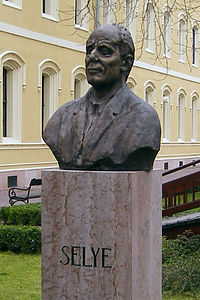 Стрес поділяють на еустрес, який характеризується фізіологічно адаптованими реакціями, які викликаються в організмі біоенергетичними процесами, коли в критичних ситуаціях живій істоті необхідно пристосуватись до змінених умов існування. 	Дістрес означає патогенні процеси, які виникають, як правило при постійному навантаженні або потугах, які індивід не спроможний регулювати короткий або тривалий час. 
	У якій мірі той, чи інший стресор обумовлює еустрес або дістрес, залежить від багатьох факторів, наприклад, від екзогенного сполучення подразників і внутрішнього стану організму.
СТРЕС ДЛЯ ЛЮДИНИ
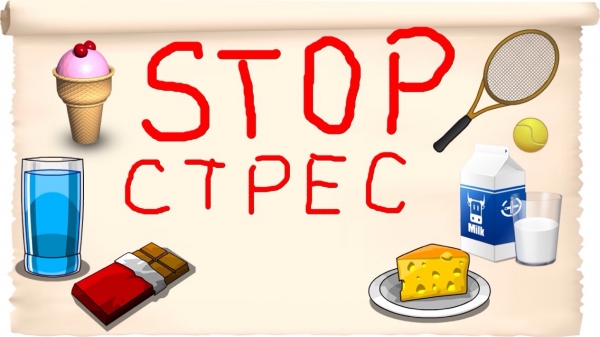 Генетична конституція кожного організму обумовлює його певну реакційну спроможність (норму реакції) по відношенню  до стресорів. При виникненні стресу велику роль відіграє також і фактор часу, який пов’язано з розвитком в онтогенезі сприйнятливості до стресу, так і з тривалістю впливу якого-небудь ефективного стресору  протягом певних періодів життя.
	В біології під стресом розуміють реакцію біологічної системи на екстремальні фактори середовища (стресори), які можуть в залежності від сили, інтенсивності, моменту й тривалості впливу, біль менш сильно впливати на систему.
В природних умовах організми часто  підпадають впливу різних біотичних і абіотичних стресорів, до римічних екстремальних умов – холоду, жари,  засухи - організми пристосувались шляхом періодичних змін активності (впадають до сплячки або анабіозу), що робить їх стійкими до дії стресорів (толерантність до стресу).
СПЛЯЧКА ТВАРИН
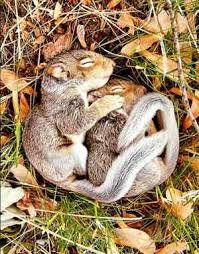 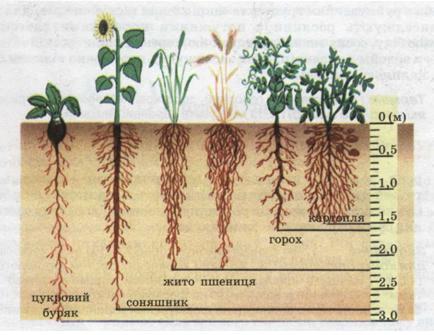 Інші  організми можуть відхилятись від впливу екстремальних умов середовища за допомогою спеціфічних пристосувань (уникнення стресу). Наприклад, глибокоукоріннні рослини несприйнятливі до поверхневого пересихання ґрунту,  а деякі рослини ставлять на шляху стресорів хімічні або фізичні бар’єри.
	Толерантність і уникнення складають стійкість до стресу. Серед навантажень, що викликаються стресом на біологічні системи розрізняють зворотні та не зворотні.
Від біологічних стресорів, що впливають на біологічну систему у вигляді хижацтва, інфекцій і конкуренції, чітко розрізняють абіотичні, що включають занадто високі або занадто низькі температури навколишнього середовища, надлишок або  недостатність води, екстремальне опромінюваня, велику кількість хімічних речовин, сильний вітер, крайні значення атмосферного тиску тощо.
	Неможливо окремо перерахувати усі антропогенні стресори, які або модифікують фактори середовища і тим самим  перетворюють їх для багатьох організмів у стресові, або діють безпосередньо. Один тільки прогрес у області транспорту,  гігієни і харчової промисловості сприяв виникненню за останні роки тисяч нових хімічних продуктів, частина з яких мають екстремальну біологічну дію.
СТИХІЙНІ ПРИРОДНІ ЯВИЩА
Все ж  антропогенні стресори, як і природні можуть  бути поділеними на абіотичні й біотичні  фактори, вони також, викликають або пружні, або пластичні навантаження.
	Загроза антропогенних факторів складається у тому, що біологічні системи – чи то організми, популяції або біоценози – недостатньо адаптовані до них. 
	Антропогенні стресори утворюються з такою швидкістю, що ці системи часто не встигають активізувати відповідні адаптаційні процеси.
Багато антропогенних факторів тому і мають загрозу для живого, що вони вкрай відрізняються за величиною,  тривалістю і моментом впливу від тієї норми, що існує у природі та до якої організми є адаптованими. В наслідок цього вони часто впливають на діапазон толерантності, що часто призводить до перевищення припустимого навантаження на організми й до розпаду біологічної системи.
	Крім того, необхідно враховувати й те, що на організм впливає не один який-небудь фактор, а комплекс стресових факторів (комплексний стресовий вплив середовища). 
	При цьому який-небудь   окремий фактор може  тимчасово, або постійно домінувати. У зв’язку з цим, реакції організму на стресори в лабораторному експерименті не завжди співпадають зі спостерігавшимися в лабораторних умовах, тому дослідження комбінованого  впливу навантажень середовища є принципово важливим для встановлення  припустимого навантаження  й стабільності біологічних систем у порушеному середовищі з багатьма антропогенними стресорами.
ЗАКОНОМІРНОСТІ БІОІНДИКАЦІЇ НА РІЗНИХ РІВНЯХ ОРГАНІЗАЦІЇ ЖИВОЇ МАТЕРІЇ
Біоіндикація може здійснюватись на різних рівнях організації живого (макромолекула, клітина, орган, організм, популяція, біоценоз). Звичайно з підвищенням рівня організації біологічних систем підвищується й їх складність, так як водночас ускладнюються їх взаємозв’яски з факторами місця мешкання. 
	При цьому біоіндикація на низьких рівнях організації діалектично включається у біоіндикацію на більш високих рівнях, де виступає у новій якості. В той час, коли  на низьких рівнях біоіндикації переважають   прямі й частіше не специфічні види біоіндикації, які пов’язані з впливом якого-небудь певного стресору, то на вищих рівнях переважає не пряма біоіндикація.
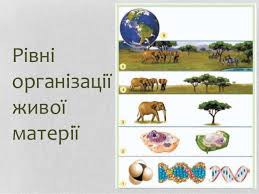 У зв’язку зі складністю біологічних систем часто буває можливою лише не специфічна біоіндикація. 
Однак саме тут відкриваються шляхи до виявлення  комплексного стресового впливу і тим самим до оцінки  припустимого навантаження на складну екосистему. 
Іноді біоідикаційні методи, що легко використовуються на низьких  організаційних рівнях, так ускладнюються в більш комплексних системах, що розрізнити вплив фактору стає не можливим.
З іншого боку, біоіндикаційні ознаки, що виявляються на високому організаційному рівні, пов’язані з відповідними змінами на попередньому рівні. 
Пошук ранньої біоіндикації враховує і цю закономірність. 
У порівнянні з окремими організмами екосистеми реагують на стресовий вплив частіше всього з запізненням й у сильно зміненій формі. 
Різноманітність  елементів систем, а також їх складний взаємозв’язок часто призводить до великих труднощів при виявлення серед  різних ії відповідей на вхідні варійовані сигнали стресових реакцій.
Зміни функцій окремих компонентів, які обумовлені стресовим впливом, іноді повністю, або частково вирівнюються за рахунок інших. Іноді стресове навантаження на екосистему може бути виявленим тільки явищам, які виходять за межі супутніх явищ.
	У відповідності до організаційних рівнів біологічних систем можна встановити різні рівні біоіндикації, які все ж не можна чітко розмежувати:
1.	 рівень – біохімічні й фізіологічні реакції;
2.	 рівень – анатомічні, морфологічні, біорітмічні та поведінкові відхилення;
3.	 рівень – флористичні, фауністичні й хорологічні зміни;
4.	 рівень -  ценотичні зміни;
5.	 рівень – біогеоценотичні зміни;
6.	 рівень - зміни ландшафту.
ОСНОВНІ ПРИНЦИПИ ВИКОРИСТАННЯ БІОІНДИКАЦІЇ
Для біоіндикації головним чином використовують 2 методи – пасивний і активний моніторинг. 
В першому випадку у вільно існуючих організмів досліджуються наочні й непомітні ушкодження та відхилення від норми, які є ознаками відхилення від норми, що є наслідком стресового впливу. При активному моніторингу знаходять ті ж відхилення на тест організмах, які знаходяться в стандартизованих умовах на досліджуваній території.
При біоіндикації необхідно враховувати 4 основні вимоги:
1.	Відносна швидкість проведення.
2.	Отримання достатньо точних та відновлюваних результатів.
3.	Присутність об’єктів, які використовують з метою біоіндикації, по можливості, в великій кількості та тих, що мають  одноманітні якості.
4.	Діапазон похибок у порівнянні з іншими методами тестування не не повинен перевищувати  20%.
Звичайно результати біоіндикації можна легко обробити статистично. Застосувуючи лінійний і не лінійний дискримінантного аналізу для кожного годинного інтервалу можна виявляти достатньо надійні біоіндикаційні ознаки, дискримінаційні функції яких, наприклад, водночас представляють собою математичний опис систем. Тим самим виникає можливість використання біоіндикації в системі контролю середовища, яку  основану на ЕОМ.
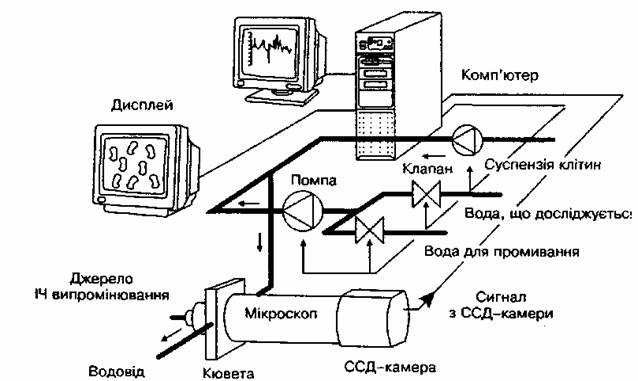 ФОРМИ ВИКОРИСТАННЯ БІОІНДИКАЦІЇ НА РІВНІ ПОПУЛЯЦІЙ ХРЕБЕТНИХ
Популяції, а також їх структурно-функціональні особливості можуть бути використані як біоіндикатори, які безпосередньо корелюють з певними факторами зовнішнього середовища, реагують на них, а тому вказують на присутність та інтенсивність того, чи іншого порушення.
	Труднощі пов’язані з тим, що в природних умовах на популяції вливає цілий комплекс антропогенних і природних факторів. Тому зміни популяцій, або ознак частіше всього необхідно розглядати як відповідь на комплексний вплив. При цьому виходять з того, що кожен вид вимагає певного середовища мешкання, і тому є індикатором специфічної комбінації факторів, яка в цілому  означає необхідну для нього якість середовища. Скорочення чисельності, або зникнення виду тварин вказує на зміни цієї якості.
Наприклад, водоплававних птахів використовували  для біоіндикації токсичного і структурного стану води. Для цього необхідна кореляція між величиною популяції та параметрами, які відображають стан водойм. Така форма біоіндикації вимагає забагато праці та занадто приблизна, тому застосовується лише у крайніх випадках.
	Це ж відноситься за думкою інших авторів й до біоіндикації за видовим дефіцитом. Труднощі викликає необхідне для неї чітке визначення орнітоценозів, що відповідають “нормальній ситуації”.
	Аналогічно об’єднують  птахів в екологічні гільдії та оцінюють зміни їх складу в центрально-європейських культурних ландшафтах. При цьому стає очевидним, що гільдії реагують дуже по різному, це визначається за кількістю видів й частотою  їх зустрічаємості у виділених квадратах.
Різке зростання, або скорочення популяцій завжди сигналізує про дію порушуючих факторів. Так, колосальне збільшення чисельності озерних чайок в Середній Європі зумовлено евтрофізацією культурного ландшафту.
	За невеликим виключенням форми біоіндикації, що названі вище, носять якісний характер. В багатьох випадках цього  достатньо, тому розробка відповідних методологічних підходів заслуговує уваги й повинна бути продовжена.
	Кількісна біоіндикація дії антропогенних стресорів на популяції або їх елементи дає відомості про поступову реакцію цих систем на діючий фактор. Вона передбачає виміри та (або) підрахунки й точне визначення індикаторного фактора, або стану. При цьому виникають такі ж самі труднощі, що й при якісному підході, пов’язані зі сполученням різних стресорів (біоцидів, забруднення повітря, занепокоєння),  що діють синхронно та навіть синергично. 	
Тільки однозначна кореляція індикаторної популяції зі специфічним стресором створює передумову для розрахунку регресії.
Іншою важливою передумовою є розробка тестів, що легко виконуються й які можна порівнювати в міжнародному масштабі. В цьому відношенні в останні роки було досягнуто значного прогресу, особливо при оцінці дії біоцидів та газо - димових викидів. 
	Для раннього розпізнавання популяційних порушень поряд із фізичними і хімічними методами враховувалися й фізіологічні параметри. При цьому особливу роль мала оцінка стану кров’яної плазми й клітин крові. Але тести такого роду можуть давати тільки попередню інформацію, так як внаслідок недостатньої специфічності не дозволяють однозначно оцінити вплив окремих стресорів. Це саме стосується й більшості поведінкових тестів. 
	Зрозуміло, що навряд чи існує ідеальна індикаторна популяція. В якості виходу залишається аналіз вибіркових видів із груп, що займають різні місця в трофічних ланцюгах різноманітних екосистем. При цьому для не специфічної оцінки стресора часто більш підходять убіквітарні, а не спеціалізовані організми. Зате останні можна застосовувати для індикації специфічних стресорів.
Дякую за увагу!